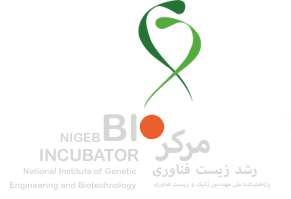 پذیرش در دوره رشد مرکز رشد زیست فناوریپژوهشگاه ملی مهندسی ژنتیک و زیست فناوری
(تاریخ ارائه...)
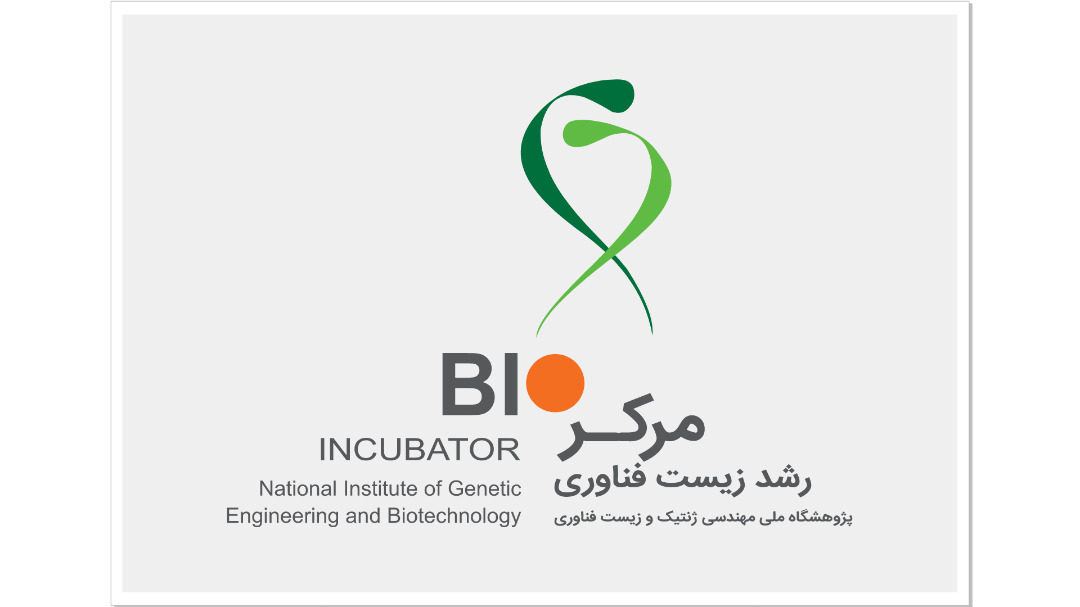 نام شرکت (نام کامل تجاری)
تاریخ / شماره ثبت
محل ثبت

زمینه اصلی فعالیت مطابق اساسنامه شرکت:
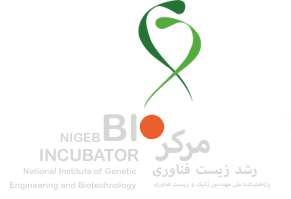 معرفی پرسنل تخصصی غیر سهامدار شركت
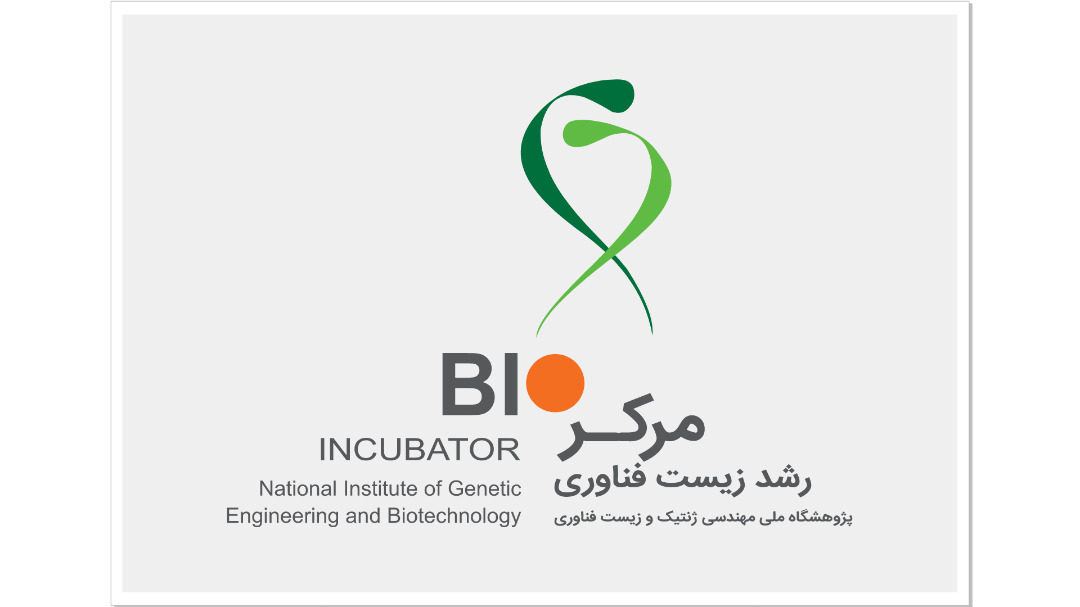 معرفی اعضای هیات مدیره ، سهامداران اصلی و میزان سهام
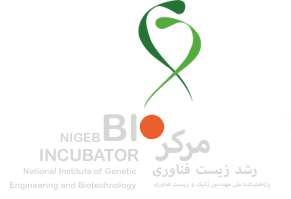 معرفی سوابق پژوهشی، فناوری ومهندسی شرکت
.......
.......
.......
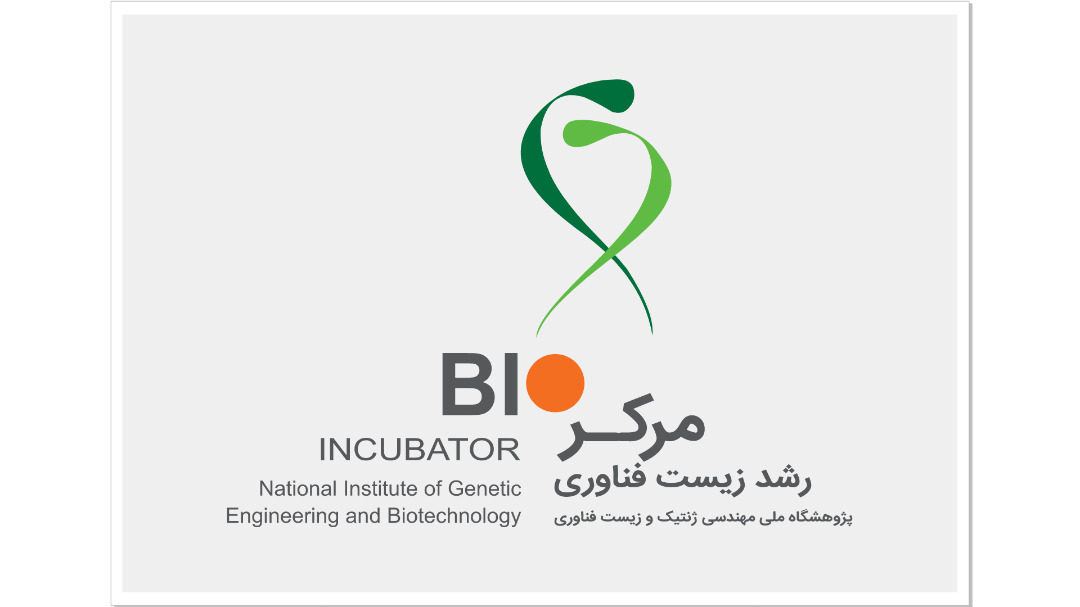 عنوان ایده محوری:
خلاصه ایده محوری:
........................
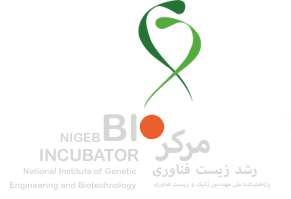 فناوری و  وجهه نوآوری در ایده محوری
...............................
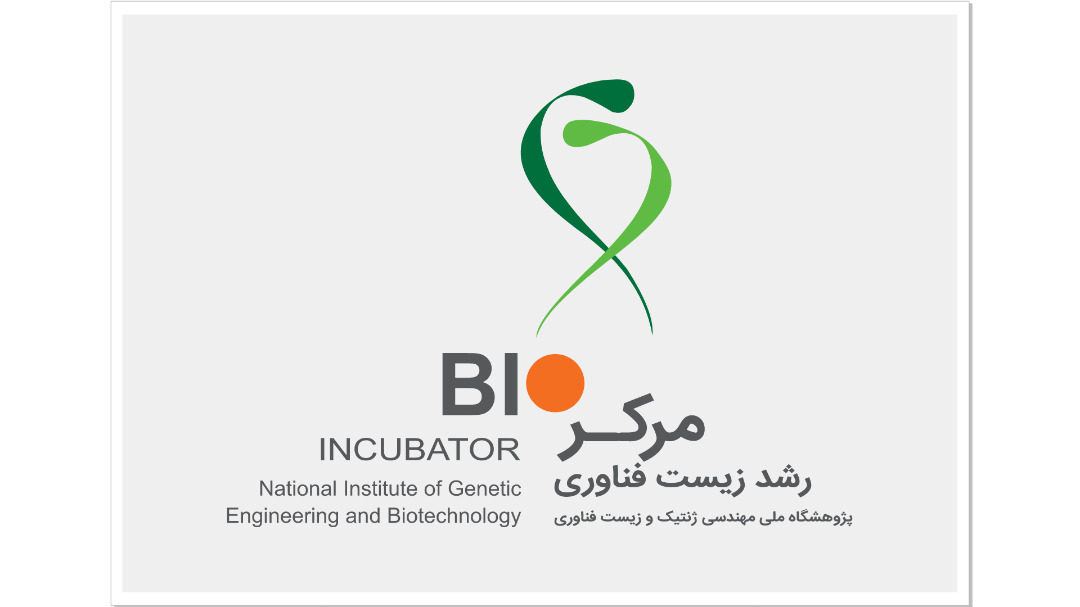 تشریح بازار و توجیه اقتصادی ایده محوری
...............................
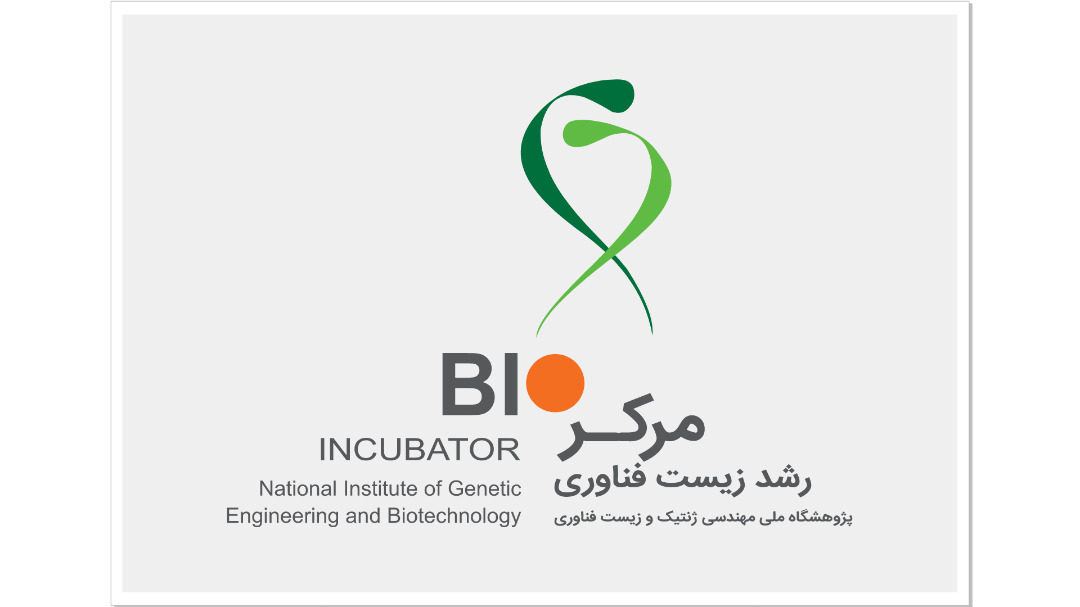 سوابق اثبات فناوري ایده
...............................
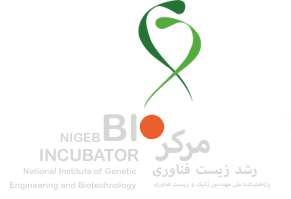 بیان فرصت های بازار و کارآفرینی حول ایده محوری
...............................
...............................
...............................
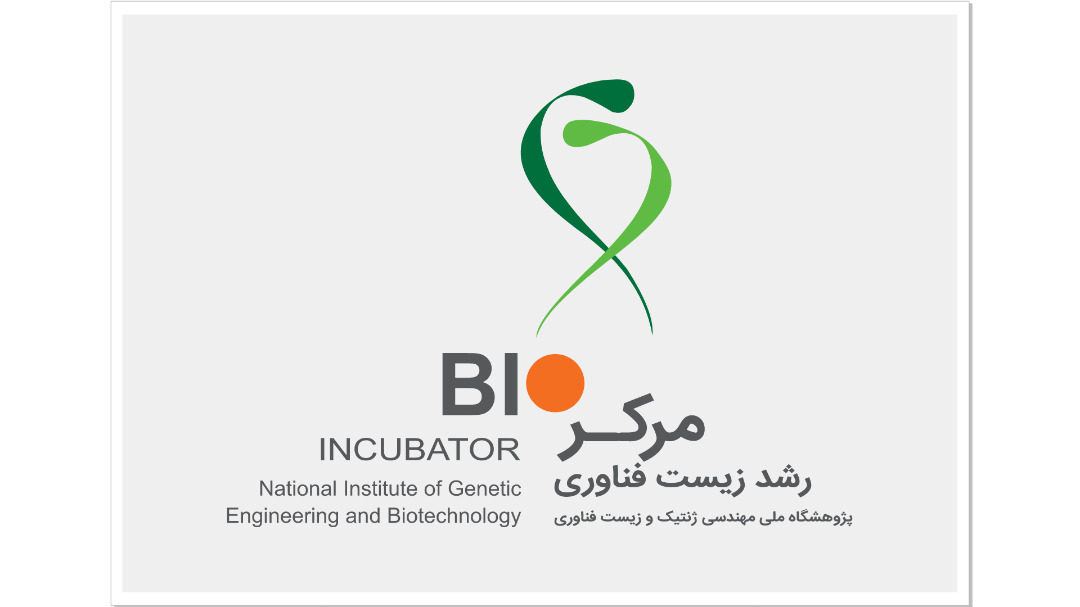 میزان اعتبارات ریالی که تاکنون انجام شده و برآورد اعتبارات مورد نیاز جهت ادامه کار
موضوع و نحوه تامین هزینه های انجام شده تاکنون قید گردد.
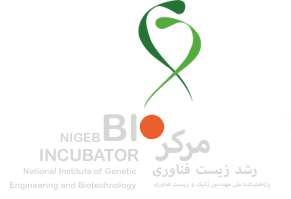 هزینه ها
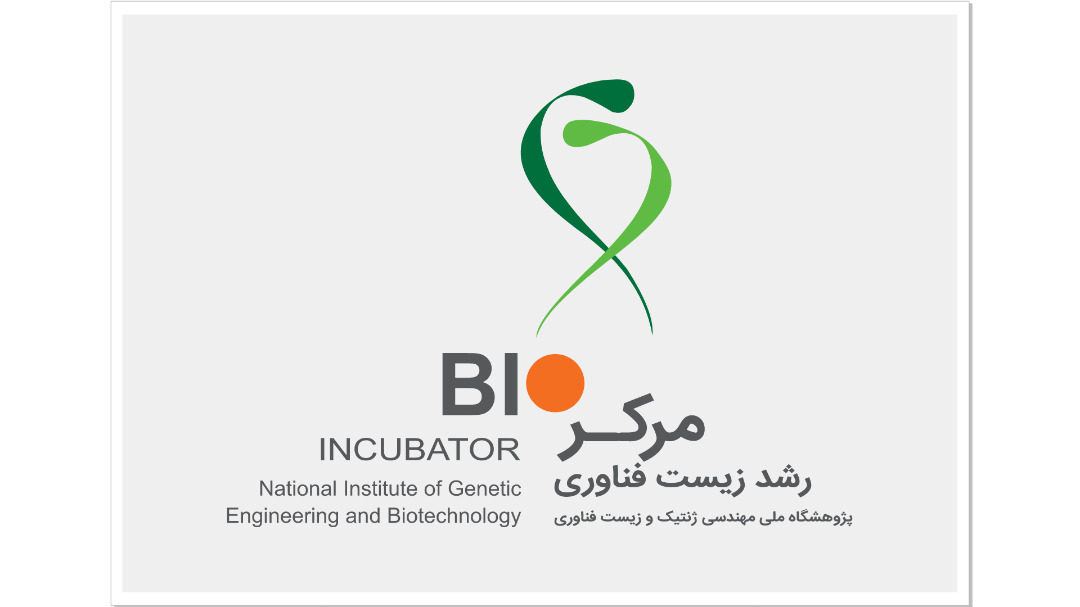 منابع تامین اعتبار ایده
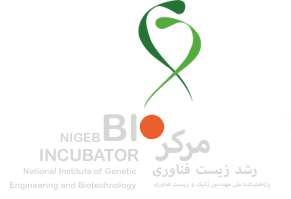 اطلاعات مالی
قیمت تمام شده
نقطه سر به سر
نحوه بازگشت سرمایه 
پیش بینی میزان درآمد
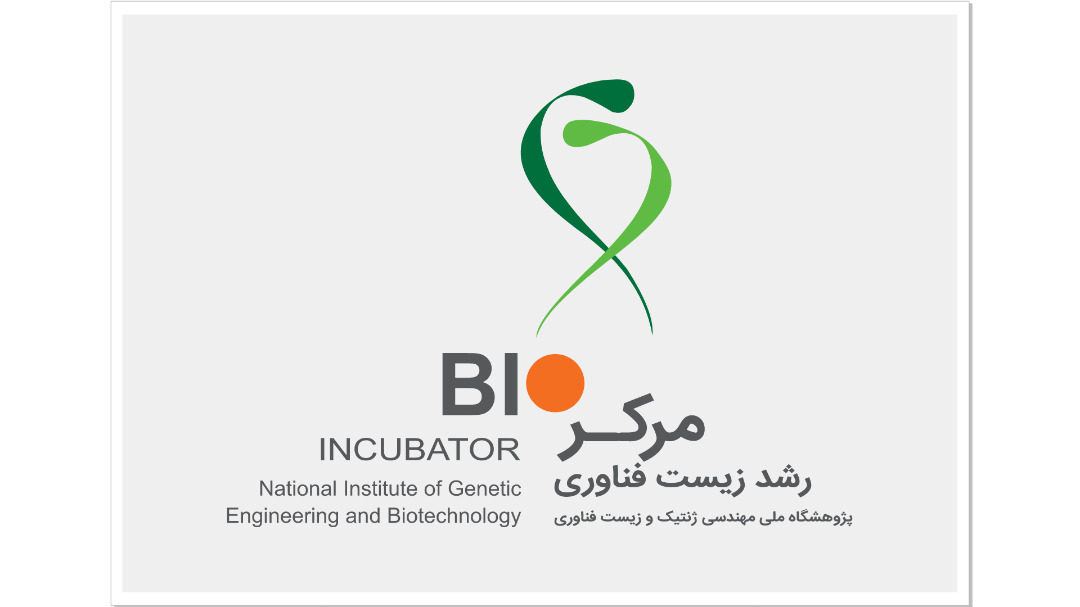 استراتژی قیمت گذاری
(با مقایسه قیمت محصول/خدمات رقبا)
................
................
................
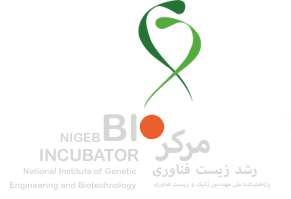 مدل کسب و کاراز نظر فروش محصول/ارائه خدمات/فروش دانش فنی...)
................
................
................
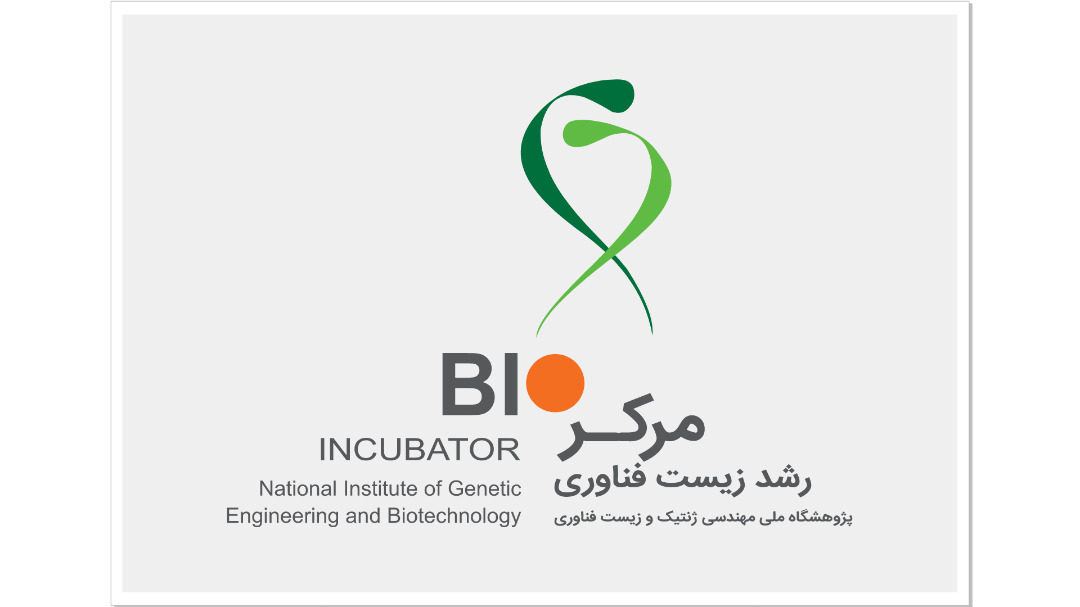 برنامه کاری در دوره رشد
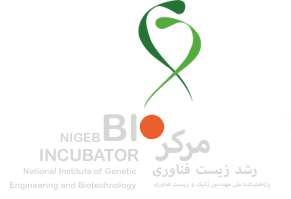 بررسی و معرفی بازار هدف
................
................
................
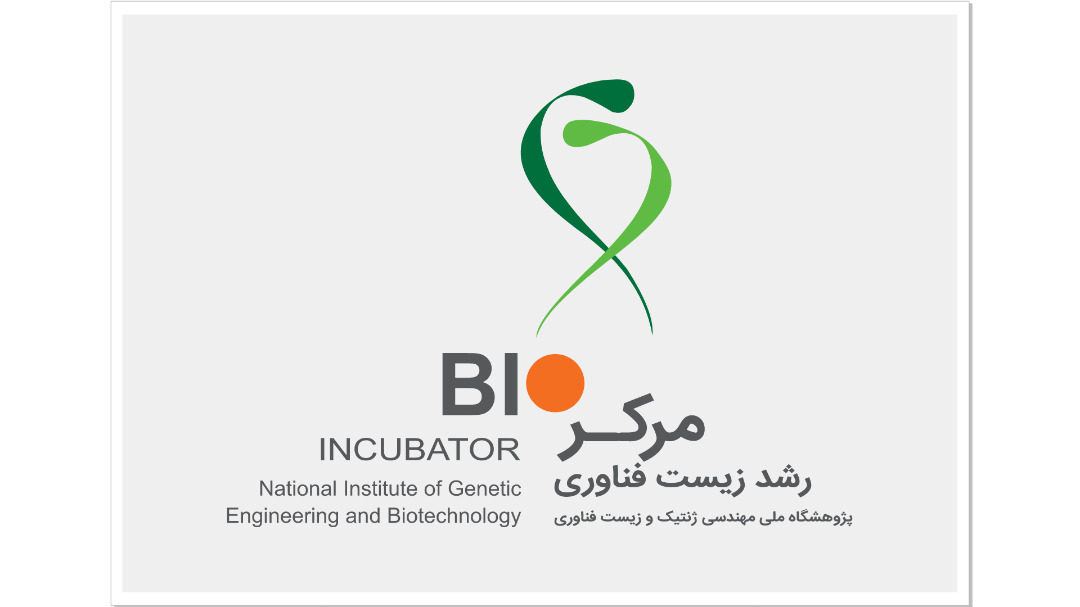 ارزيابي و تحليل بازار
(اندازه و روند رشد بازار،‌شناخت مشتري،‌عوامل موثر و ..)
................
................
................
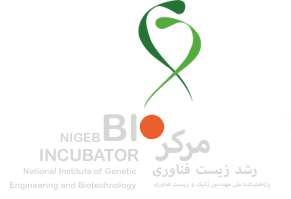 معرفی رقبای داخلی و خارجی
...............................
...............................
...............................
...............................
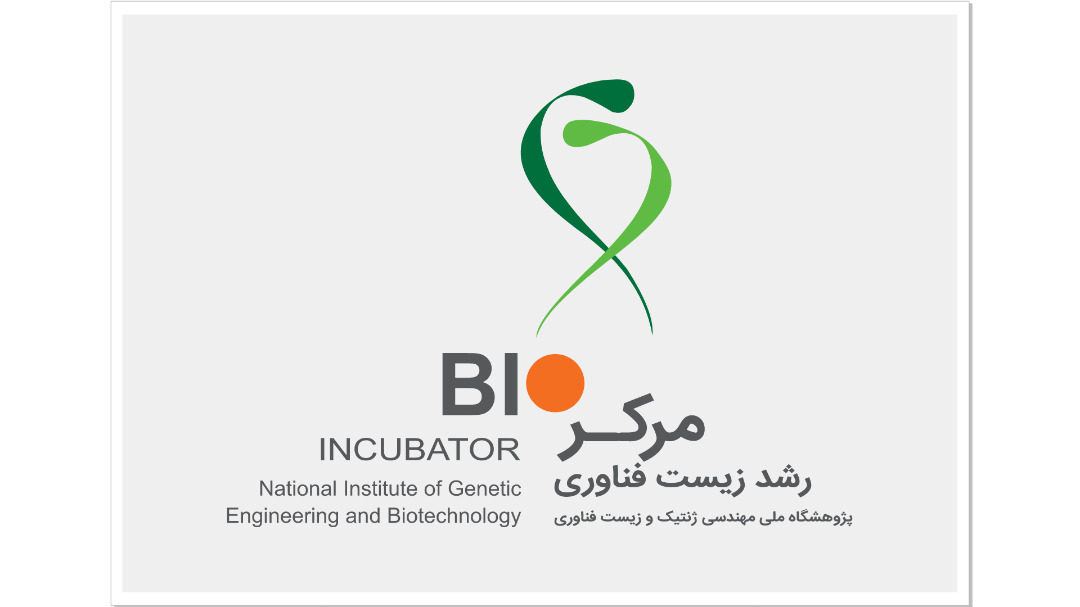 مزیت های رقابتی محصول
................
................
................
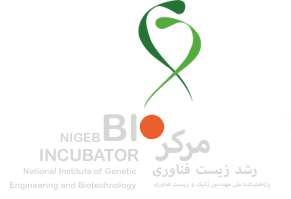 نقاط قوت و فرصت / نقاط ضعف و تهدیدها
................
................
................
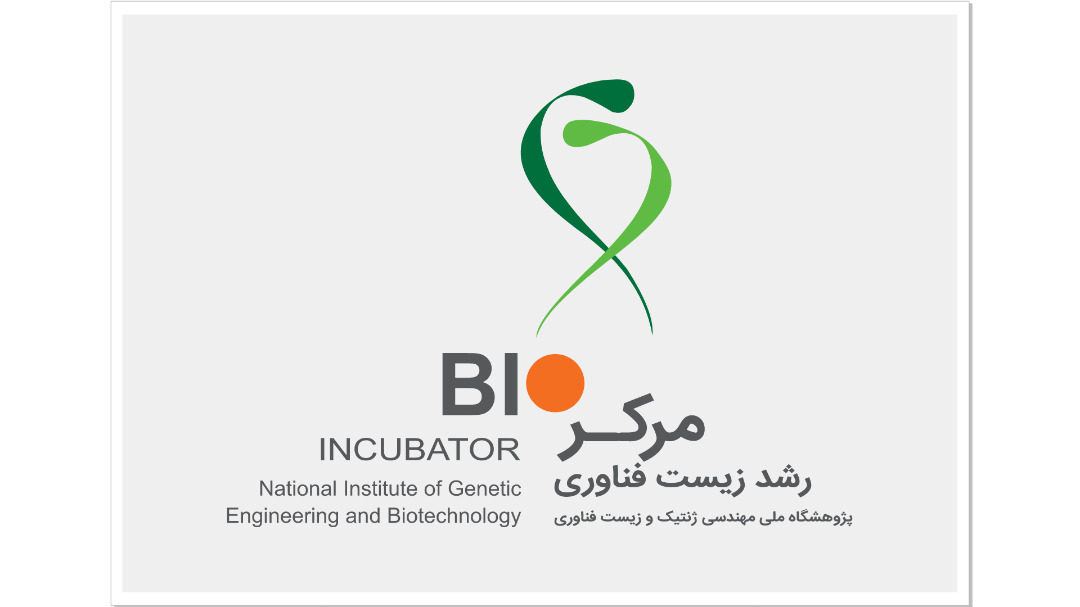 تشريح و تحليل ريسكها
...............................
...............................
...............................
...............................
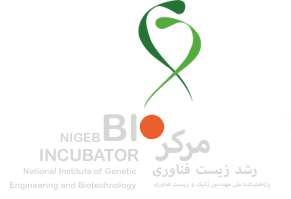 اعلام روشهای كسب درآمد از 
ساير فعاليتهاي اقتصادي
................
................
................
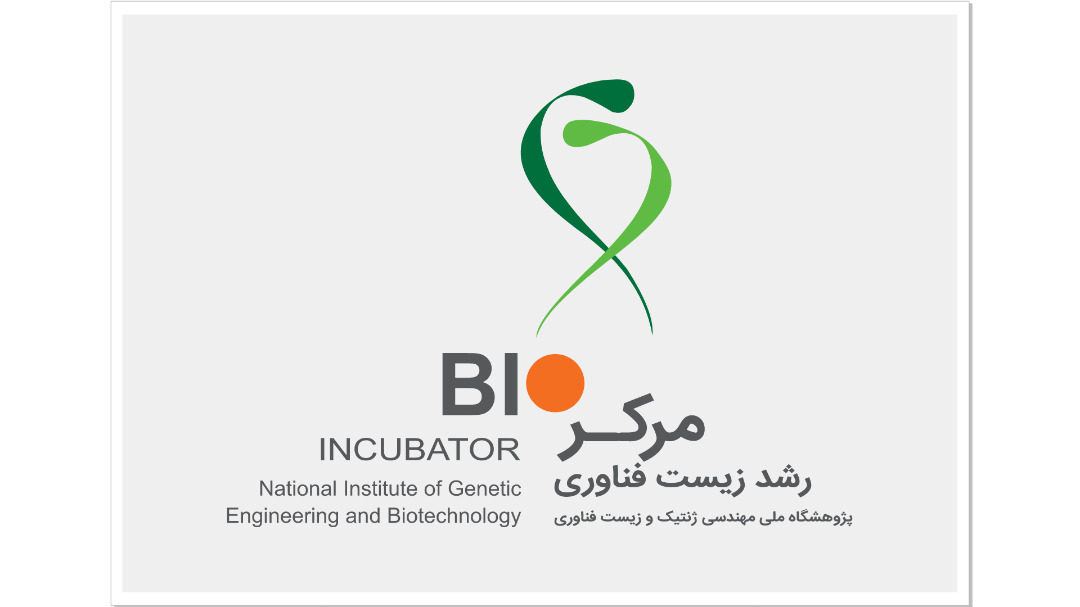 تفاهم نامه همکاری و قراردادها (در صورت وجود)
................
................
................
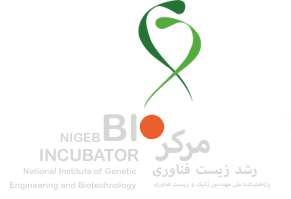 برنامه های آتی شرکت
................
................
................
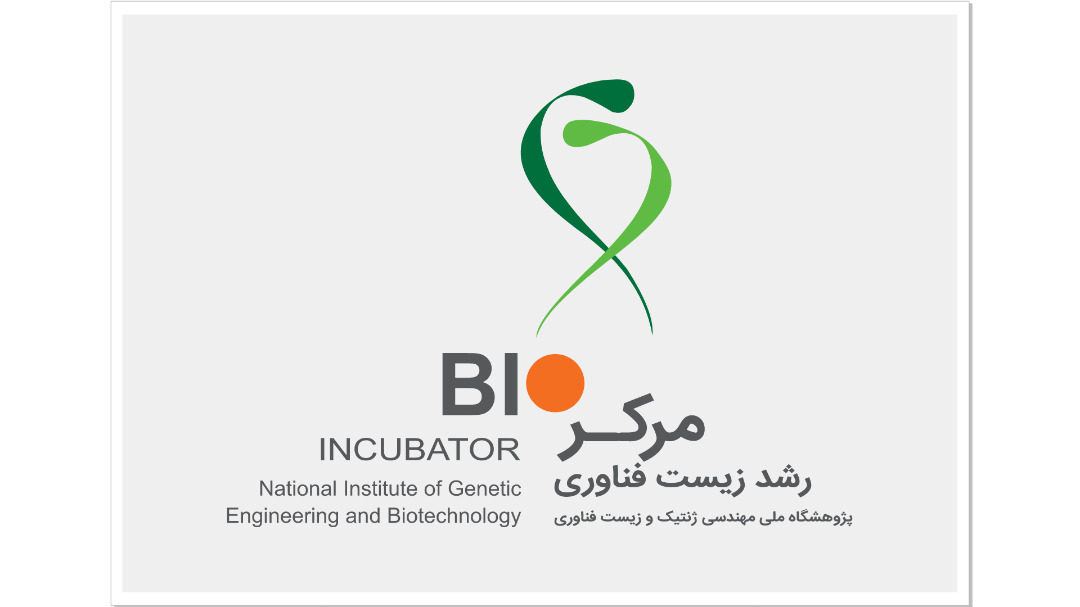 برنامه های آتی شرکت
مدل توسعه ایده محوری
سرانجام ایده محوری
مشاوره ها و پروژه ها
نیروی انسانی، سهامداران و ...
كسب درآمد از ساير فعاليتهاي اقتصادي